Brexit and uncertainty:UK university approachesSimon Marginson ESRC-HEFCE Centre for Global Higher EducationUniversity College London~~~International Higher Education Forum 2018Nottingham Conference Centre, 14 March
EU and UK higher education: the menu
Revenues
Horizon 2020 and other research
European Regional Development Fund 
Loans from European Investment Bank
Incoming EU student fees
Non-EU student fees—the saver? For whom? 
People
Contribution of EU doctoral students to UK research
EU-citizen staff in UK HEIs
Future staff recruitment out of EU countries
Education
Incoming Erasmus students
Outgoing Erasmus students
Non-UK EU students, 2015-16
Source: HESA
Non-UK EU academic staff, 2015-16
Source: HESA
Ten UK universities with the most EU funding 2014-15
Source: Technopolis, May 2017
The ESRC project research questions
What are the perceived implications of Brexit for UK HEIs as their executive leaders and other operational personnel see it?
What are the organisational capabilities of UK HEIs to monitor their environment and to judge, strategize, respond, initiate and make changes, in relation to Brexit?
How are these factors differentiated by HEI? What does this mean for HE system design?
Project personnel: Simon Marginson, William Locke and Ludovic Highman (UCL Institute of Education), Vassiliki Papatsiba (University of Sheffield)
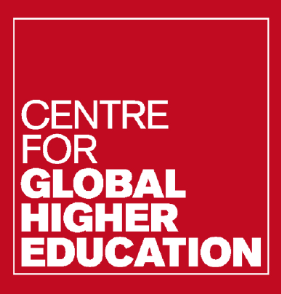 ESRC research project activities
Nested case studies (interviews, documents) in twelve UK universities in the four nations. The list includes:
U Manchester (interviews completed)
South Wales (interviews completed)
St Andrews (interviews completed)
Belfast (interviews completed)
Sheffield Hallam (in process)
Durham (in process)
SOAS (in process)
Aberdeen
Coventry
Exeter
Keele
TBA

 Two public ‘impact’ events to discuss the consequences of Brexit, institutional capacity to respond, and strategies
Public circulation of data on Brexit/UK higher education
Early findings 1. Brexit as uncertainty
‘we don’t really know what is going to happen and it changes from week to week, I don't think the Government knows’ (Russell Group prof science)
‘volatility is alright but uncertainty is difficult… you can’t put firm plans in place… There are more variables in play now than there have been for a long time’ (Russell Group finance executive) 
‘I’m not aware of anything beyond a firm realisation that we absolutely depend on funding from European sources’ (Russell Group prof science) 
‘In the event of a disruptive exercise there will be a slow rebuild’ (Russell Group executive) 
‘We could be into the next government cycle before the impact really becomes visible’ (Post-1992 executive)
‘No-one understands what’s happening’ (Post-1992 student leader)
Early findings 2. Brexit as feelings
‘I see this as a huge problem, so it’s a huge threat’ (Russell Group executive)
… ‘the whole consequential impact on overseas students and the mood music it sets’ (Russell Group finance executive)
‘EU staff are sort of angry or, you know, why should I stay…’ (Russell Group executive)
‘This is one big shooting self in the foot exercise’ (Russell Group executive)
‘I think we see ourselves as European first and British second …. I was working with people who I knew and liked’ (Russell Group prof science)
‘I was quite devastated’ (Post-1992 Board of governors)
‘it questions your whole value set’ (Post-1992 executive) 
‘What worries me is that [in Europe] we are not picking up a sense of ”we want to keep the UK as partners at all costs”’ (Post-1992 executive)
Early findings 3. Differential positions
‘Most universities are reliant on international students to cross fund research and yet you’ve got the government saying, we value research but we don’t value international students … most research intensive universities… they’re the ones most at risk at the moment’ (Russell Group finance executive)
‘We at the top end are being pushed away from coordination roles in projects, whereas the lower end, who are possibly less critical to [European] projects, seem to have lost them altogether’ (Russell Group executive) 
‘the impact will not be equal across the whole sector’ (Post-1992 executive) 
What happens with the Shared Prosperity Fund is critically important to us’ (Post-1992 executive)
‘In Wales you are so much closer to government than you are if you work in a university in England’ (Post-1992 executive)
Early findings 4. Brexit as actions
‘people want to catch the last wagon before it all disappears’ (Russell group prof science)
‘the world’s going to be what the world is, it’s not within our control’ (Russell Group finance executive)
‘We’re going to suddenly have to make decisions about EU students, EU postgrads, people on different types of contract, research grants, reapplying for new research grants and all that … it’s going to be a testing environment’ (Russell Group executive)
‘we’re all finding it too hard to think of a strategy [laughs] … I think you have to recognise that not all of it is in your control and you have to have several strategies ... we are quite agile in working out what we want to do but seeing it through might take longer’ (Post-1992 executive)
‘As we start drifting towards the exit days it’s going to become more difficult… a different set of rules’ (Post-1992 executive)
Early findings 5. Global repositioning
‘Everyone thinks the UK is mad, everyone thinks we’re crazy’ (Russell group prof science)
‘Global R&D has shifted to the Far East, so it’s more likely we’ll work with companies from there than in the past’ (Russell group executive)
‘maybe I’m a pessimist but … rather than having a relationship with Germany we sort of have a relationship with Saudi Arabia as our biggest ally…’ (Russell group executive) 
We are developing close bespoke alliances with selected universities in Europe and also beyond Europe (Russell group executive)
Each faculty is choosing different global relationships (Russell group executive)
We have no choice but to hedge against uncertainty with new markets [but] … ‘we ignore at our peril our local community’ (Post-1992 Board of governors)
‘Relying on the old Commonwealth countries is an error’ (Post-1992 executive)
Who is thinking ahead?
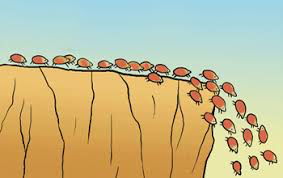 Permutations: 5-10 year horizon
International education
Higher Education Commission Inquiry reports July
Migration Review Committee reports October
£20 billion net industry, but  -
		- UK now number 3 and Canada might push past
National strategy?
Fee level for EU students?
Post-Study Work Visas?
Pilot 27 HEIs and TEF/ not a level playing field
Pathways down 40%
China dependence/uncertainty
TNC and ‘top up’ programmes
International doctoral students
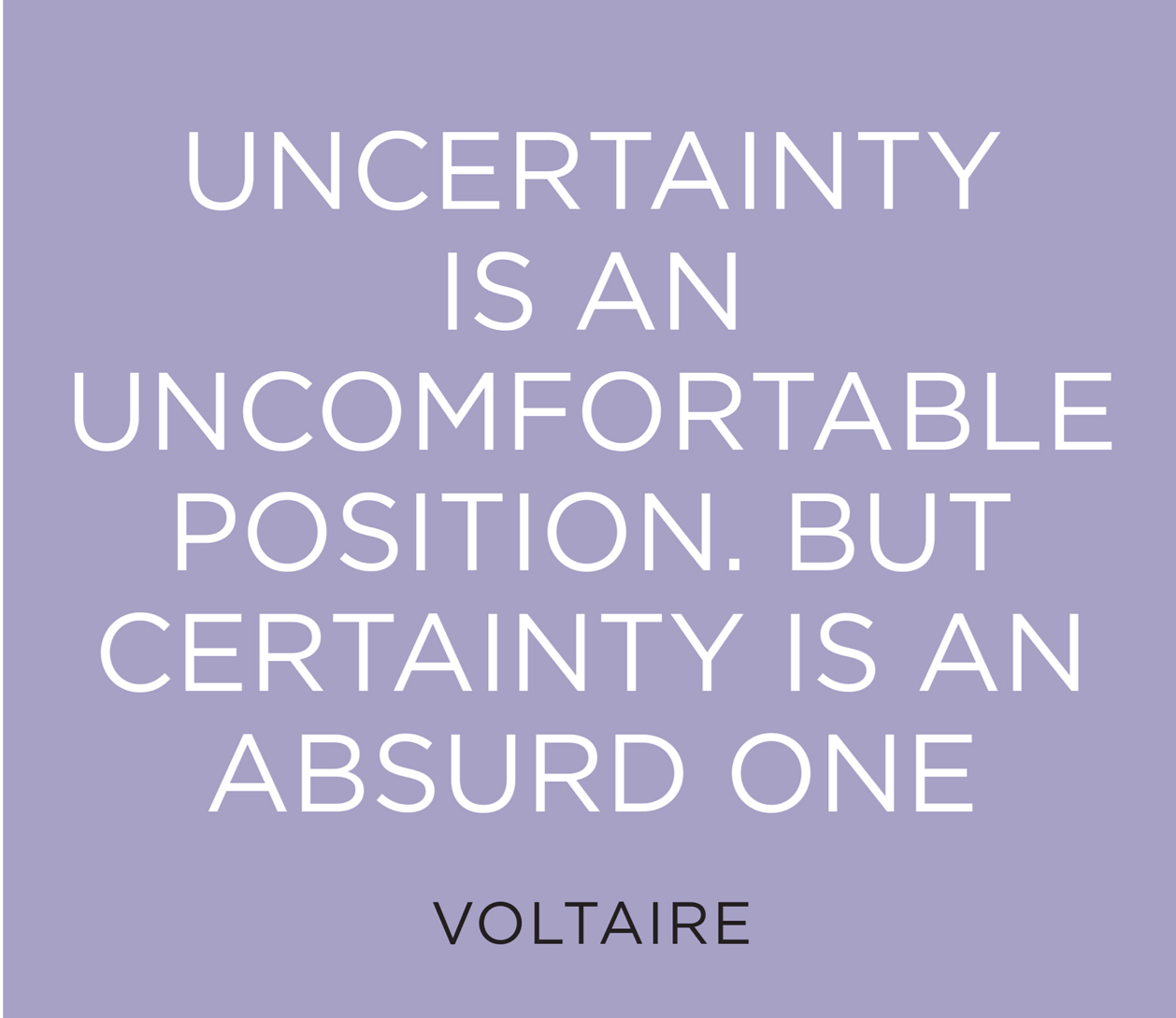